Комитет по образованию Мингорисполкома
«Система упражнений для развития чувства ритма у обучающихся игре на музыкальных инструментах»
Литвин Ирина Васильевна
учитель фортепиано
Государственного
учреждения образования
«Гимназия № 16 г. Минска»
Центральный район
«Библия музыканта начинается словами «Вначале был ритм» .
Ганс фон Бюлов (1830-1894)
 
 
«Развитие чувства ритма для современной педагогики представляет исключительно трудную задачу».
 		Б.М.Теплов.  «Психология музыкальных способностей»
 
 
«Строгость, согласованность, дисциплина, гармония, уверенность и властность  – это и есть настоящая свобода».
Г.Г. Нейгауз.   «Об искусстве фортепианной игры»
Цель:  
развитие чувства ритма у учащихся-музыкантов при помощи авторской системы упражнений, обеспечивающей эффективное развитие чувства ритма у обучающихся.
 
	Задачи:
–  проанализировать научные музыкально-педагогические   источники;
–  обосновать создание авторской системы упражнений для интенсивного развития чувства ритма обучающихся игре на музыкальном инструменте;
–  рассмотреть чувства ритма как ведущей музыкальной способности человека и части общей музыкально-эстетической культуры личности;
–  описать систему упражнений по развитию чувства ритма и условия применения предлагаемой системы;
–  показать эффективность предлагаемой системы упражнений на основе обобщения собственного опыта;
–  доказать возможность переноса опыта в иные условия и другие учебные заведения.
Научно-методическое обоснование

	Для занятий музыкой существуют два критерия отбора –  музыкальный слух и ритм. Музыкальный слух – это способность отличать звуковысотное положение нот, т.е. слышать музыкальный строй. Есть понятие «абсолютный слух» как особый вид долговременной памяти высоты звука. Это возможность слышать по эталону высоты звука – камертону (а1= 435 герц), международный стандарт – более  839.8 колебаний в секунду. 
	Ритм – это временная структура любых воспринимаемых процессов, один из  трех (наряду с мелодией и гармонией) основных элементов музыкального языка. 
Если есть понятие «абсолютный слух», то можно предположить, что есть понятие  и «абсолютный ритм» как чувство абсолютно точного отсчета длительностей метра. Проще говоря, абсолютный ритм дает возможность играть абсолютно  ровно. Абсолютный ритм, также как и абсолютный слух, встречается очень редко, но к нему, как к эталону,  можно и нужно стремиться.  Для работы над ритмической точностью применяется метроном. Метроном Мельцеля (патент 1816 г.) – прибор, показывающий количество метрических долей (ударов) в минуту.
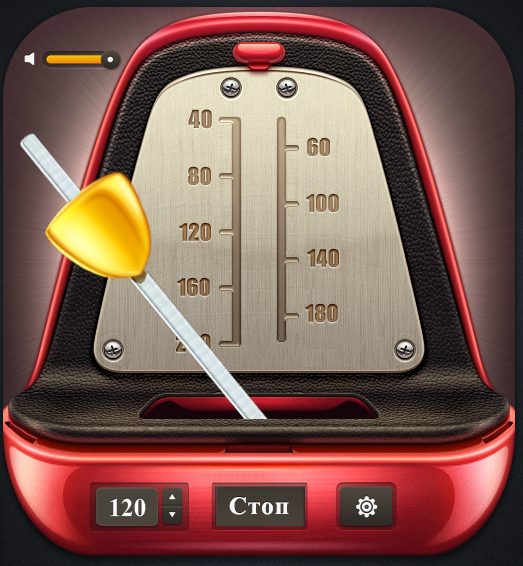 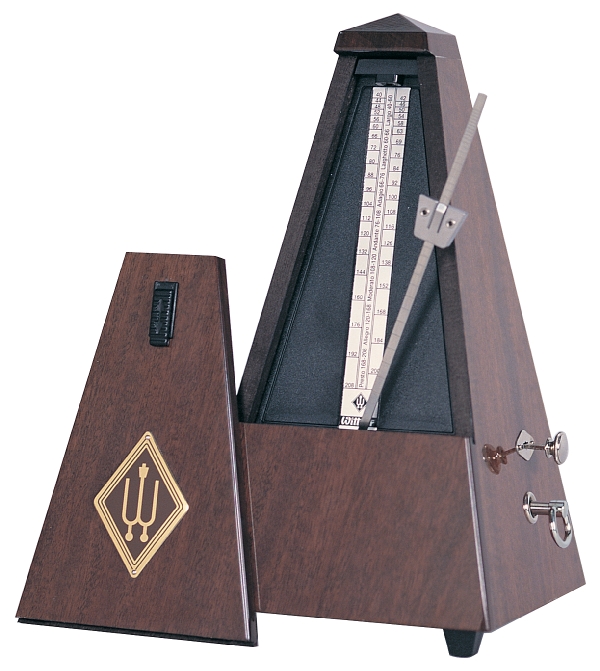 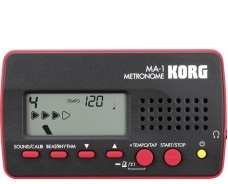 Вопросы исполнительского ритма в процессе обучения игре на музыкальном инструменте находились в центре внимания многих авторов музыкально-педагогических работ. Одни из них (Л.А. Баренбойм, Г.Г. Нейгауз, А.Б. Гольденвейзер и др.) считали, что чувство ритма – врожденное качество человека, и оно почти не развивается. Другие (К. Орф, Э. Жак-Далькроз, Н.А. Ветлугина и др.) – отстаивали противоположное мнение о возможности развития музыкально-ритмического чувства учащихся. В педагогике нет общепринятой методики развития чувства ритма: чаще всего формирование этой важной музыкальной способности обучающегося отдано интуиции преподавателя-музыканта, его внутренней позиции, приверженности той или иной школе. 
	С уважением относясь к творческому поиску старших коллег, которые занимались вопросами развития чувства ритма, можно, тем не менее, отметить преобладание в методической литературе слов «надо», «должен», «надо, чтобы ритм был точный». А как это сделать, если ритмическая природа ученика разрушена или изначально слаба?
Ведущая педагогическая  идея

	Две идеи  - теория развивающего обучения в музыке (Г.М.Цыпин) и мысль об обучении, идущем впереди развития(Л.С.Выготский, Ш.А.Амонашвили и др.) являются основой разработанной мною системы упражнений для развития чувства музыкального ритма. 
	Ведущая педагогическая  идея: ребенок не должен быть неряшлив, неточен, равнодушен к собственному природному ритму. Роль педагога заключается в изначальной регулировке и корректировке природного чувства ритма ученика.
Противоречия

	На основе теоретических проблем возникают проблемы и противоречия музыкально-педагогической практики. Педагог-музыкант не формирует, не развивает в полной мере в процессе своей профессиональной деятельности чувство ритма обучающихся. Отсутствие доступной и легко воспринимаемой учениками-музыкантами методики развития чувства ритма тормозит развивающие возможности обучения игре на музыкальных инструментах. Отсюда вытекает мысль о том, что трансляция любого положительного опыта в этой области (тем более выраженного в общедоступной форме системы упражнений) может быть положительно воспринята педагогами-практиками и сможет восполнить пробел в методике музыкального образования.
Новизна педагогического опыта
 
	1. У каждого ученика изначально, с первых уроков должно вырабатываться ощущение точного внутреннего пульса, точной ритмической организованности.

	2. Принцип не эпизодической, но системной, планомерной работы в коррекции чувства ритма. 

	3. В основе упражнений лежит принцип от  простого к сложному.
Описание системы упражнений

	Система упражнений состоит из следующих блоков: 
«Упражнения в размере  2/4», «Упражнения в размере  4/4», «Упражнения в размере  3/4», «Упражнения в размере 3/8», «Упражнения на развитие ритма в ансамблевой игре».
       Упражнения выстроены в следующей последовательности:
- основные длительности (половинные и четвертные);
- добавляются паузы;
- добавляются более мелкие длительности (восьмые, шестнадцатые);
- в упражнениях появляются залигованные ноты;
- возникают синкопы;
- добавляются триоли;
- в упражнениях появляется пунктирный ритм  (нота с точкой);
-  в упражнениях сочетаются различные ритмические рисунки;
- переход на более высокую ступень сложности к ансамблевым упражнениям (дуэты).
Работа над упражнениями позволяет в реальной музыкально-педагогической практике решить следующие проблемы инструментального обучения:
-   у учащихся активизируется внимание, развивается слуховой контроль; 
-   отрабатывается ощущение ритмической пульсации;
- осуществляется координация зрительной, слуховой, ритмической памяти  и моторики ребенка;
- вырабатывается чувство точности, цельности, ритмической организованности музыкального материала;
-  формируется  настойчивость, создается ситуация  успеха, укрепляется мотивация,  повышается самооценка обучающегося;
-  заданный ритмический рисунок является клише, заготовкой на будущее, он начинает автоматически восприниматься в музыкальном тексте, а затем и  воспроизводиться  также  в автоматическом режиме на основе психомоторных комплексов.
Вариативность работы в каждом блоке упражнений предполагает следующее:

самостоятельная работа ученика с метрономом;

работа ученика с метрономом под руководством педагога;

работа ученика с педагогом без метронома;

- педагог сознательно разрушает ритмическую пульсацию (стучит, играет неровно).
Упражнения в размере  2/4

	С  моей точки зрения, размер 2/4 наиболее удобен для начинающих. Упражнения № 1,2,3 –для первых уроков. Задача педагога – научить диалогу, сотрудничеству с метрономом, «воспитать» ритмический слух, научить добиваться цели – абсолютно точному совпадению с метрономом. Упражнения представляют собой восьмитактные построения (4 такта + 4 такта), в основе которых лежит принцип «несхожести» ритмических групп. Внимание ученика должно быть постоянно активным,  т.к.  ему необходимо скоординировать комплекс:  глаз – смотрит, ухо – слышит, рука – стучит. Согласовать эти действия – достигнуть цели.
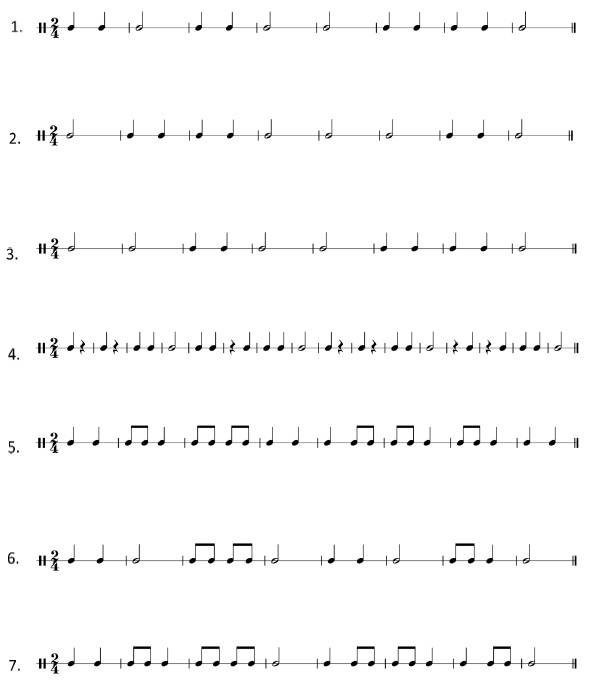 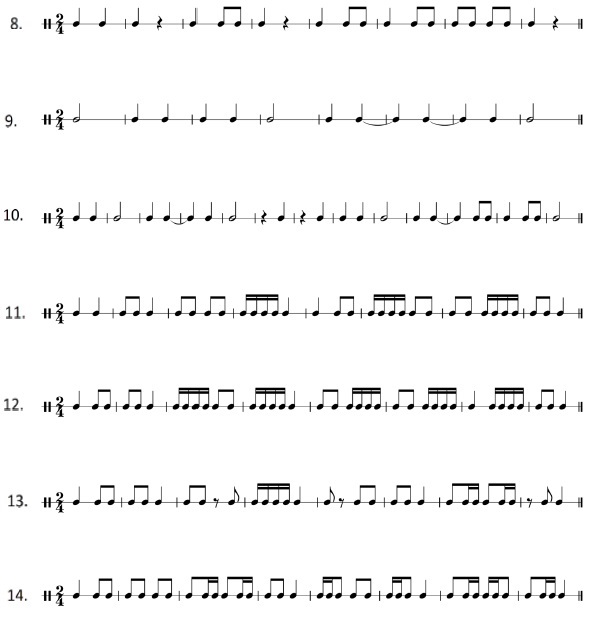 Упражнения в размере  4/4

	Упражнения в размере 4/4  расширяют как охват ритмического рисунка в одном такте, так и протяженность ритмического периода. Это более высокая ступень сложности, т.к.  упражнения усложнены. Принцип построения упражнений назван выше.
 
	Упражнения в размере  3/4

	Переход к работе в размере 3/4 вначале может вызвать у ученика некоторый дискомфорт в связи с ощущением нового ритмического соотношения. Разрушается квадратность ритмического построения. Принцип последовательности, постепенности поможет ученику адаптироваться в новых ритмических условиях. Напоминаю ученику, что в трехдольном размере первая доля – сильная, вторая и третья – слабая. Но по длине, протяженности все три доли равны. Наиболее распространенная ритмическая ошибка – недослушанная, а, значит, сокращенная третья доля. Поэтому, работая в трехдольном размере, я всегда ориентирую ученика на равносторонний треугольник. Каждая сторона треугольника – каждая доля  в трехдольном метре. Тем самым активизируются зрительные представления ученика.
Упражнения в размере 3/8

	Размеры 3/4 и 3/8 являются родственными, но при их кажущейся схожести,  уменьшение длительностей нот для маленького ученика является сложным. Он должен адаптироваться к более мелкой ритмической структуре, которая, в свою очередь, требует активизации внимания, слухового контроля,  моторики.
Упражнения на развитие ритма в ансамблевой игре

Упражнения этого последнего блока являются более сложной ступенью развития чувства ритма и требуют определенной ритмической подготовленности. В предыдущих блоках последние упражнения (дуэты) были подготовительным этапом к более сложным ансамблям: трио, квартеты. Считаю возможным использовать различные ударные музыкальные инструменты (треугольник, маракасы, колокольчики, китайская коробочка и др.), что, безусловно, сделает занятия более интересными и увлеченными.
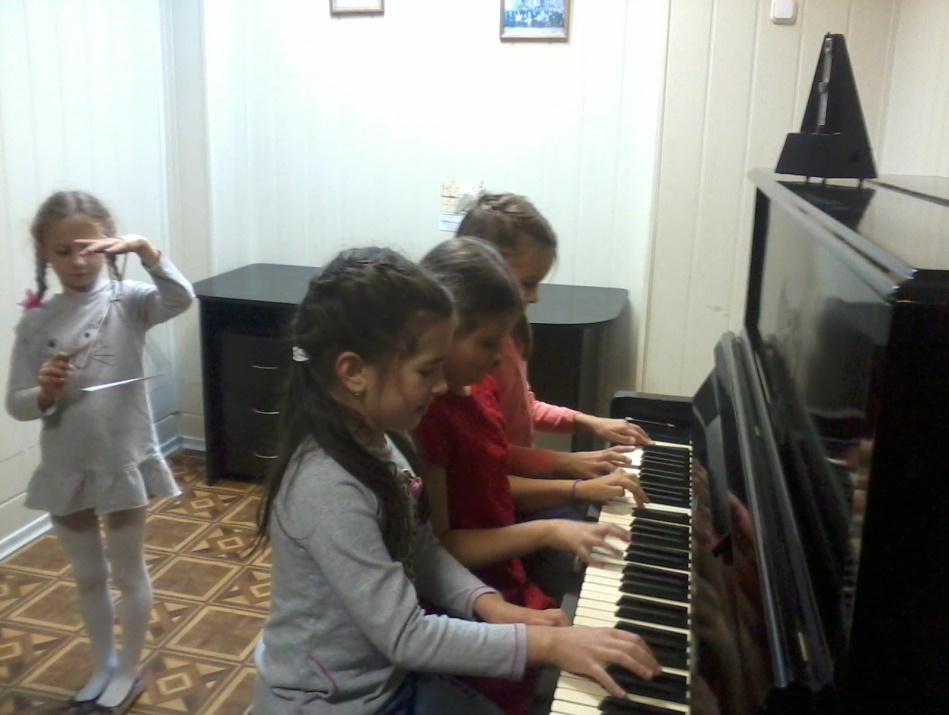 Условия, при которых создавалась система упражнений

	Итак, можно констатировать, что в условиях реального музыкально-педагогического процесса рассматриваемая система упражнений  развития чувства ритма обучающихся игре на музыкальных инструментах обеспечивает успешное развитие и корректировку природного ритма детей.
	Мотивацией для обращения к этой проблеме послужили мои занятия в аспирантуре Петербургской консерватории имени Н.А. Римского-Корсакова с блестящим педагогом-музыкантом профессором Т.Л. Фидлер, которая обратила внимание на особенности развития моего ритмического чувства. Углубление в исследовании этой проблемы продолжилось, когда мой сын стал заниматься в классе ударных инструментов  сектора педагогической практики Минского государственного музыкального колледжа имени М.И.Глинки. Окончательно мои поиски в развитии чувства ритма оформились в систему упражнений во время работы с учениками  гимназии № 16 г. Минска.
Результаты 

	Создание авторской системы по развитию чувства ритма  позволило достичь следующих результатов:
     - педагог-психолог гимназии отметила высокую результативность тестирования учеников моего класса на уровень креативности, воспитанности;
     -  успеваемость  учеников моего класса значительно выше, чем это обычно наблюдается, по предметам  сольфеджио, хоровой класс, вокальный ансамбль и т.д.;
     - ежегодные академические концерты и выступления учеников моего класса показывают качественное,  стабильное исполнение, и, прежде всего, точный ритм, отсутствие ритмических неточностей; 
     - темой открытого урока в нашей гимназии № 16 и заседания методического объединения Центрального района стала вышеназванная система упражнений;
     - апробация этой системы в классе ударных инструментов и в классе валторны Белорусской государственной академии музыки получила положительные отзывы педагогов; 
     -  к принципам этой системы упражнений прибегали и профессиональные музыканты, когда требовалось уточнение ритмической организации музыкального произведения.
Диагностика педагогом-психологом креативности учащихся
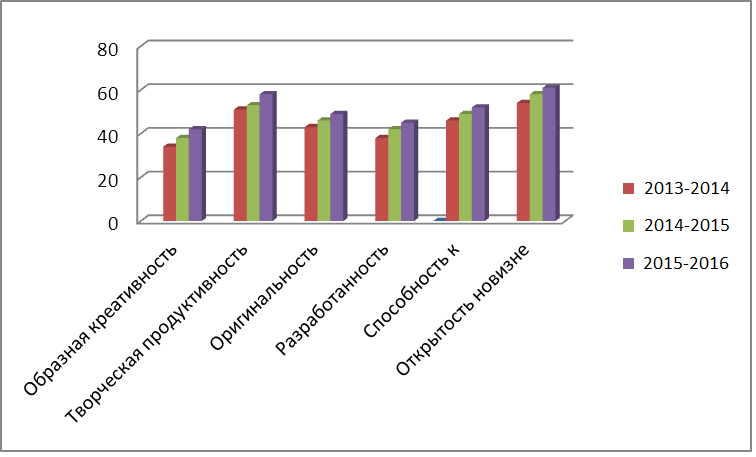 Трудоемкость работы 

	В данном виде система упражнений не является трудоемкой. Каждый педагог, исходя из индивидуальных возможностей ученика, сможет решить, в каком объеме упражнения необходимы ученику. Более того, творческий педагог может идти дальше и предложить  на этой основе свои варианты упражнений. Хочу отметить, что если систему использовать на более высоких ступенях инструментальной подготовки, то в перспективе постепенное усложнение ритмических структур и соотношений (например, размеры 5/8, 7/4 и т.д.) может привести к созданию мощной технологической структуры более высокого уровня сложности. Однако это не является моей задачей  в настоящий момент.
Комитет по образованию Мингорисполкома
«Система упражнений для развития чувства ритма у обучающихся игре на музыкальных инструментах»
Литвин Ирина Васильевна
учитель фортепиано
Государственного
учреждения образования
«Гимназия № 16 г. Минска»
Центральный район